Un tenedor
Algo que usas 				para comer una 			ensalada
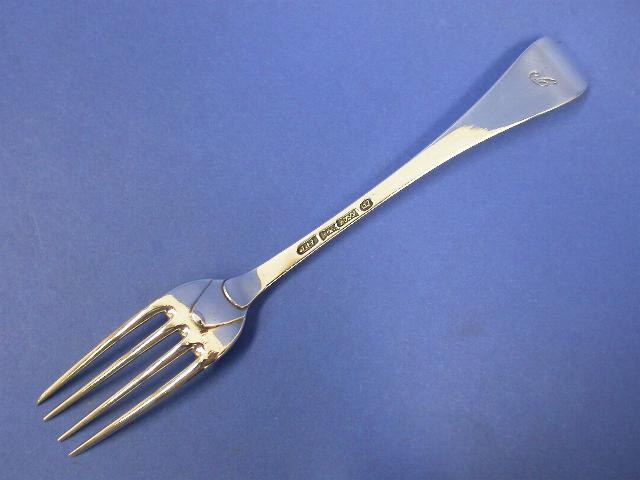 Un cuchillo
Algo que se usa para cortar o poner la mantequilla
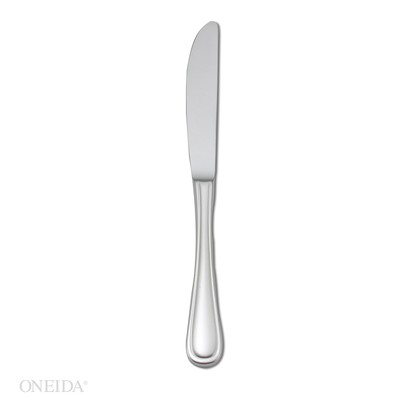 Una cuchara
Algo que se usa para comer sopa o cereal
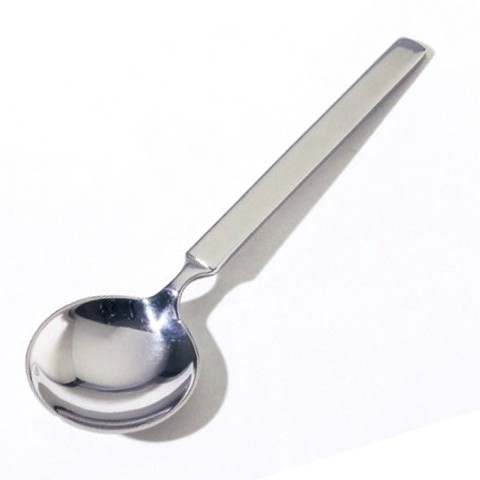 Una servilleta
Algo que se usa para limpiar la boca
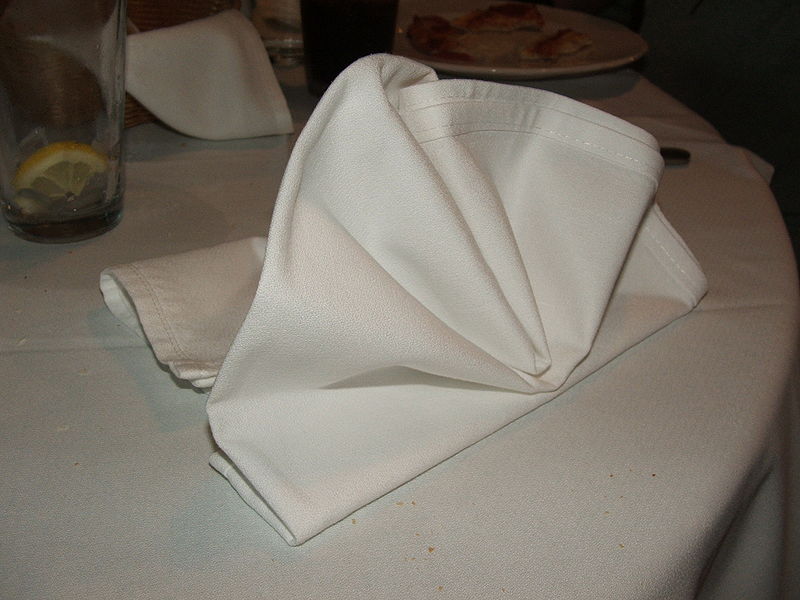 Un vaso
Algo que se usa para tomar agua o jugo
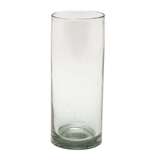 Un plato
Algo que usas para poner la comida que comes
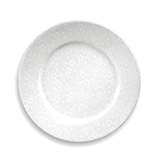 Un plato hondo
Algo que usas para poner la sopa o el cereal; un bol
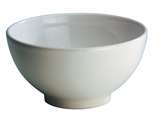 La cuenta
Algo que pagas después de comer en el restaurante
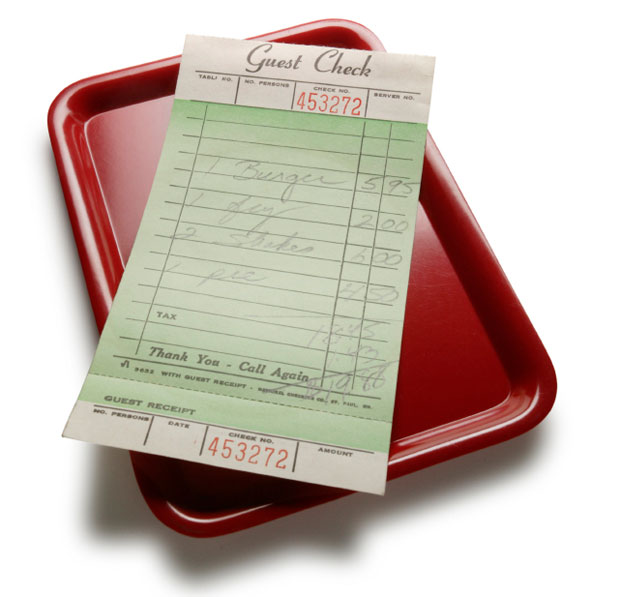 Probar (o to ue)
Comer o tomar algo nuevo
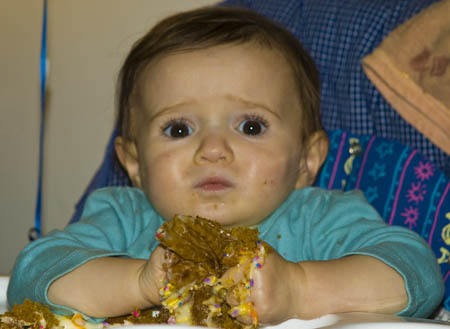 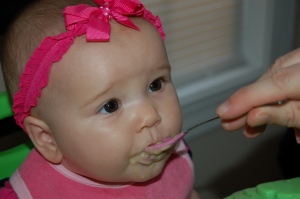 Pedir (e to i)
Seleccionar la comida en un restaurante
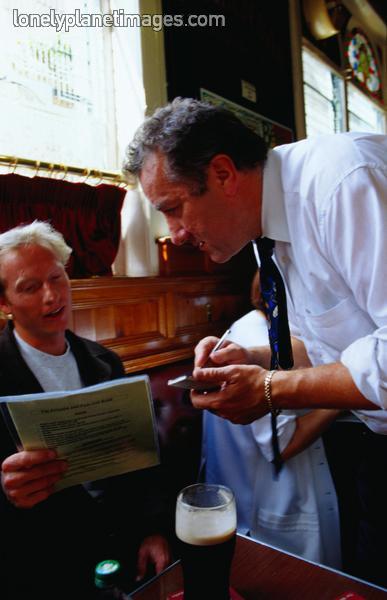 desear
Querer algo
En inglés “to wish”
Estoy de acuerdo
Es una buena idea
  En inglés significa “I’m in agreement”
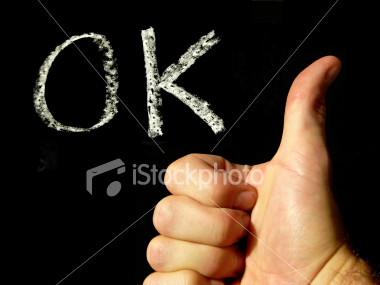 EncantarMe encanta/Me encantan
Gustar, querer
İMe gusta mucho! İMe gustan mucho!

 En inglés significa “ To love something”
El jamón
Es de un animal que dice “oink oink”. Se usa mucho en un sándwich de queso
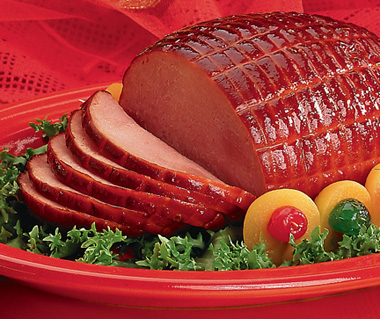 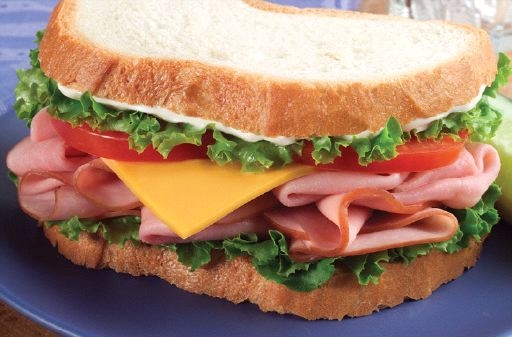 El atún
Un pescado que se usa en un sándwich o en una ensalada
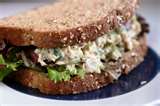 El flan
Un postre famoso de España
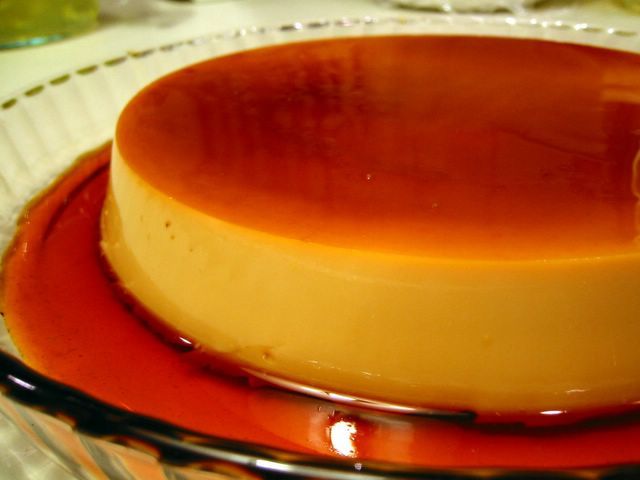 Las papas fritas
Son saladas y se comen calientes
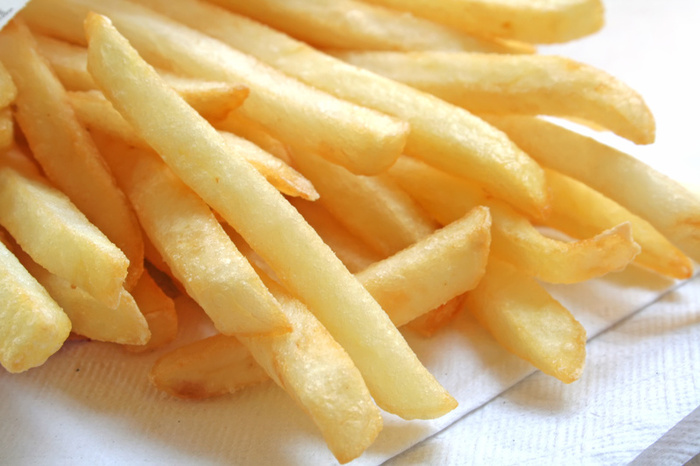 La leche
Una bebida blanca y muy nutritiva de las vacas
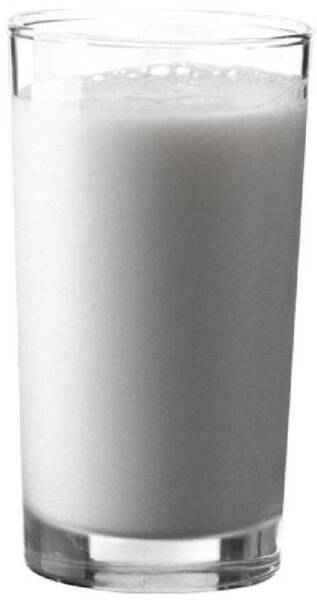 Un refresco
Una bebida popular como la coca- cola o la fanta
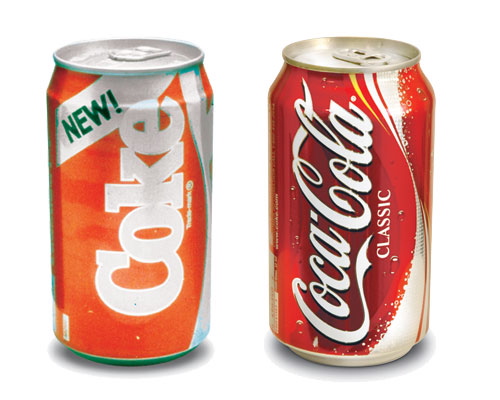 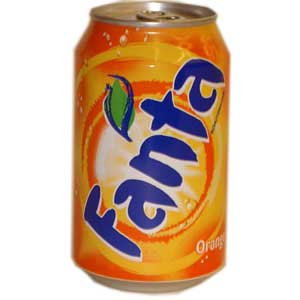 caliente
Es el opuesto de frío
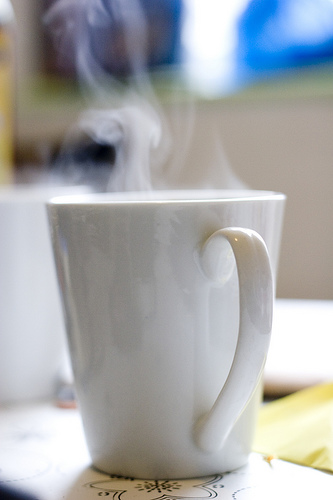 picante
La salsa roja está muy rica pero también es muy…..
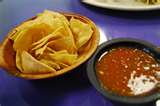 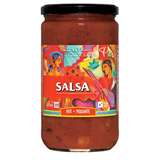 riquísima
La comida está muy buena. Mmmmmm... está
Quisiera
I would like….